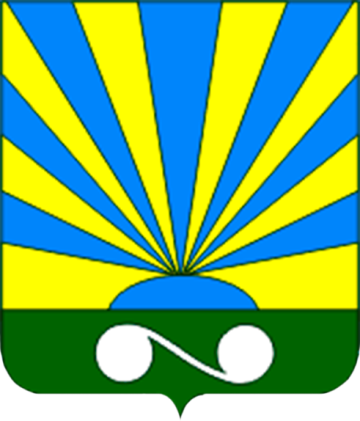 МУНИЦИПАЛЬНЫЙ КОНТРОЛЬ ПО ПРАВИЛАМ БЛАГОУСТРОЙСТВА  ПОСЕЛЕНИЙ, В ЧАСТИ НЕДОПУЩЕНИЯ РАСПРОСТРАНЕНИЯ БОРЩЕВИКА СОСНОВСКОГО СОБСТВЕННИКАМИ ЗЕМЕЛЬНЫХ УЧАСТКОВ
1
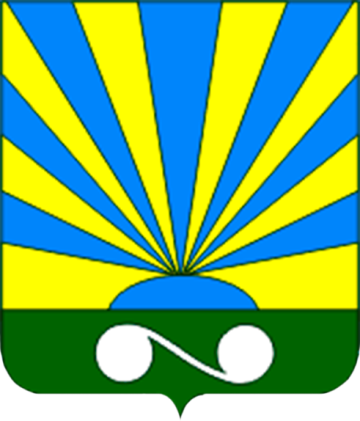 4,4
6,5
Структура распространения борщевика Сосновского на территории Окуловского муниципального района
2
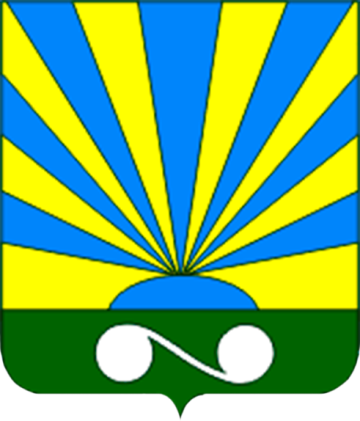 Общее количество рейдов 75
Проведено рейдовых мероприятий на территории Окуловского муниципального района
3
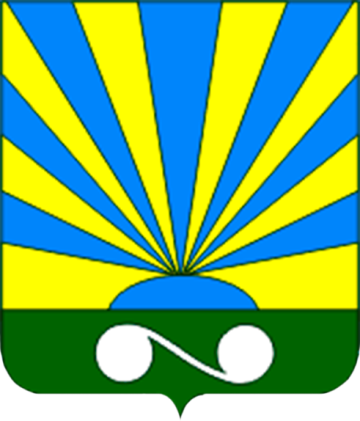 Выдано предписаний всего по району  31
Структура выявленных нарушений на территории Окуловского муниципального района
4
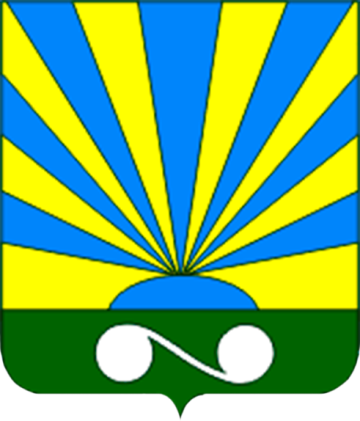 Проведено мероприятий  по уничтожению борщевика Сосновского на территории Окуловского муниципального района
5
на территории Новгородской области
6
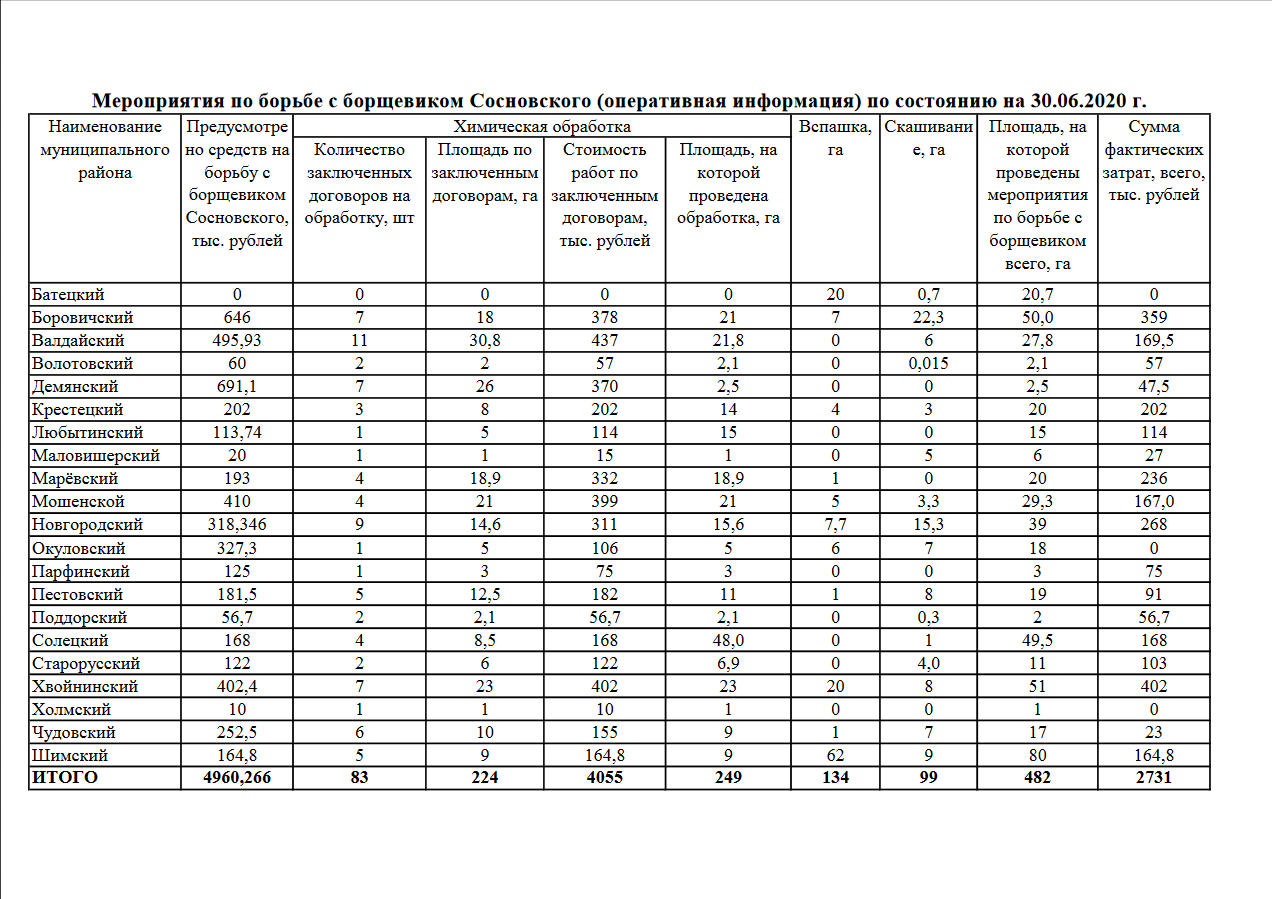 Проведено мероприятий  на территории Новгородской области
7
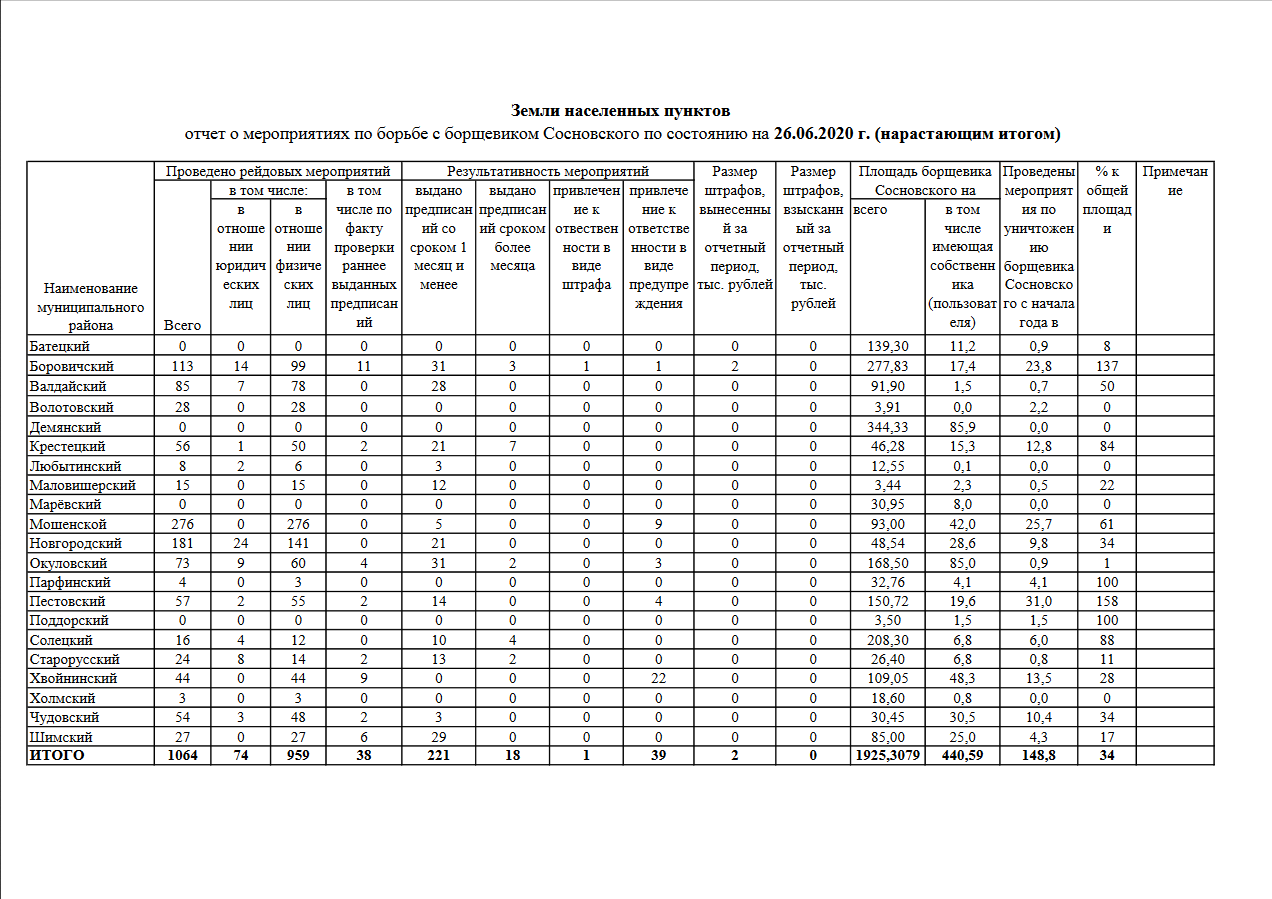 Проведено  рейдовых мероприятий  на землях населенных пунктов
8
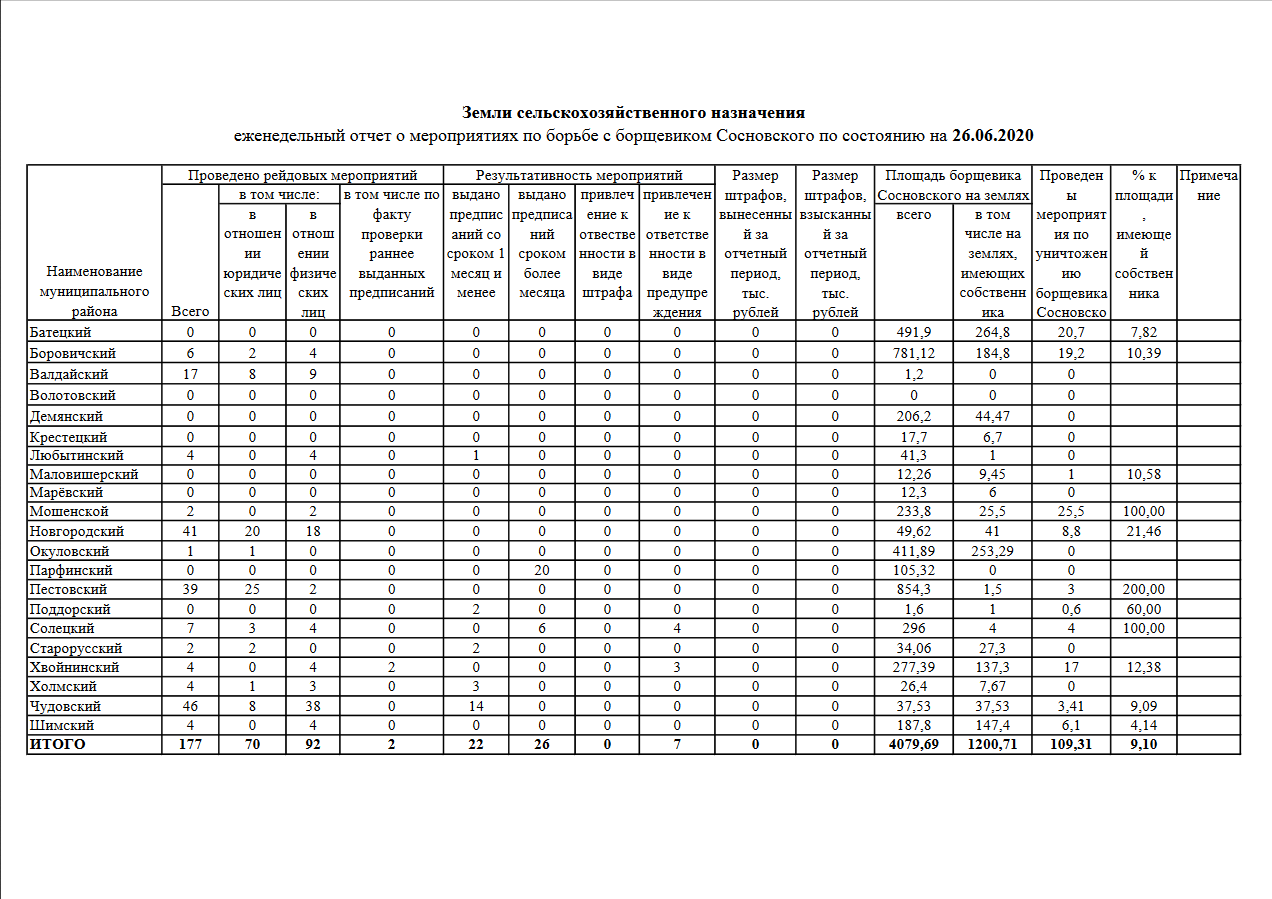 на землях сельскохозяйственного назначения
9
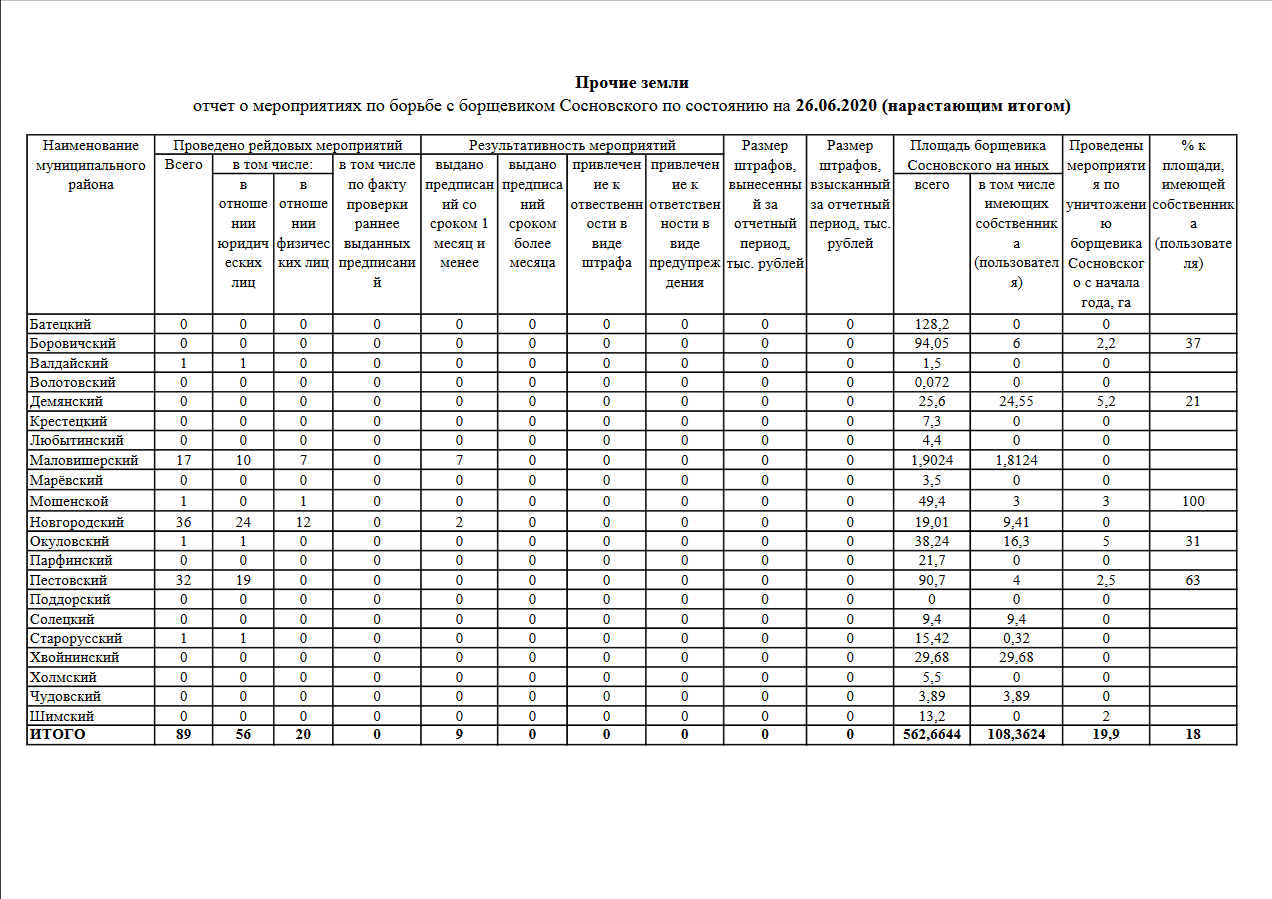 на прочих землях
10
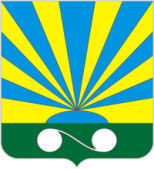 ОКУЛОВСКОЕ ГОРОДСКОЕ ПОСЛЕНИЕ
д. Шуркино, ул. Центральная, д. 1-б
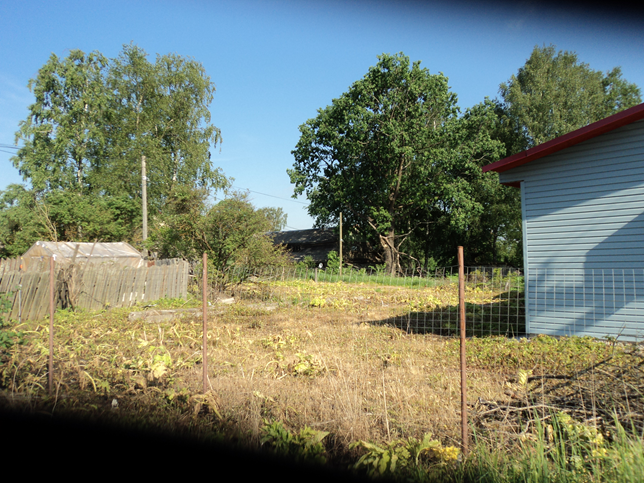 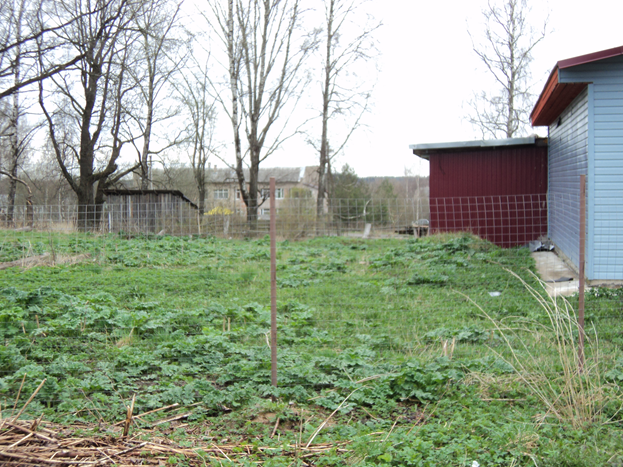 18.06.2020
07.05.2020
11
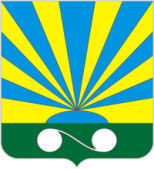 ОКУЛОВСКОЕ  ГОРОДСКОЕ ПОСЛЕНИЕ
д. Шуркино, ул. 2-я  Перетенская, д. 1
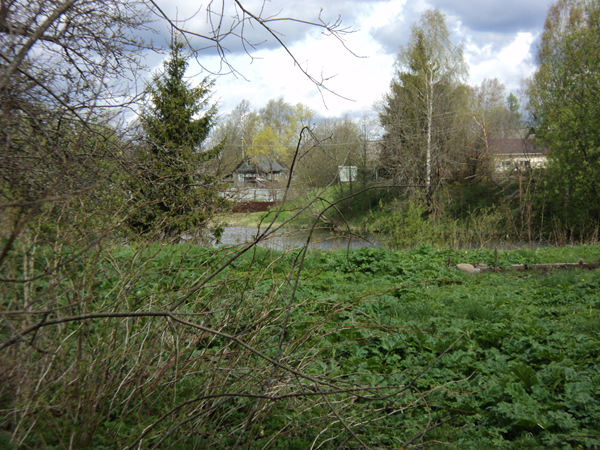 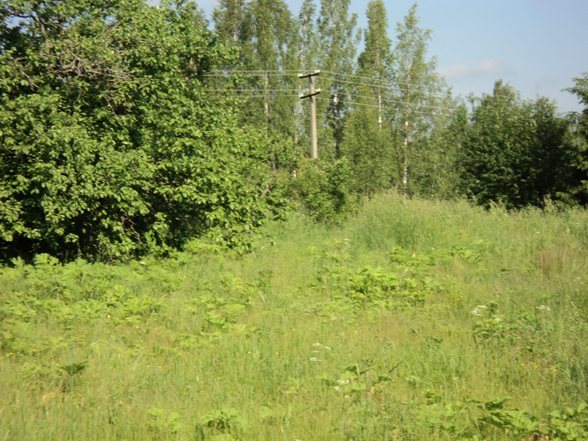 15.05.2020                                                                        18.06.2020
12
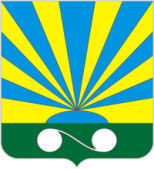 ОКУЛОВСКОЕ ГОРОДСКОЕ ПОСЕЛЕНИЕ
д. Шуркино, 2-я Перетенская, д. 5-б
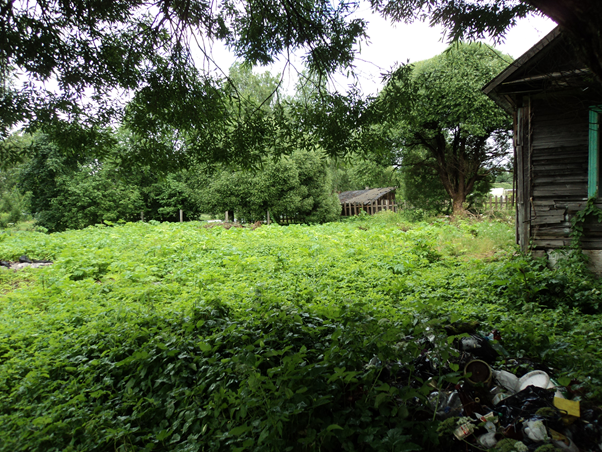 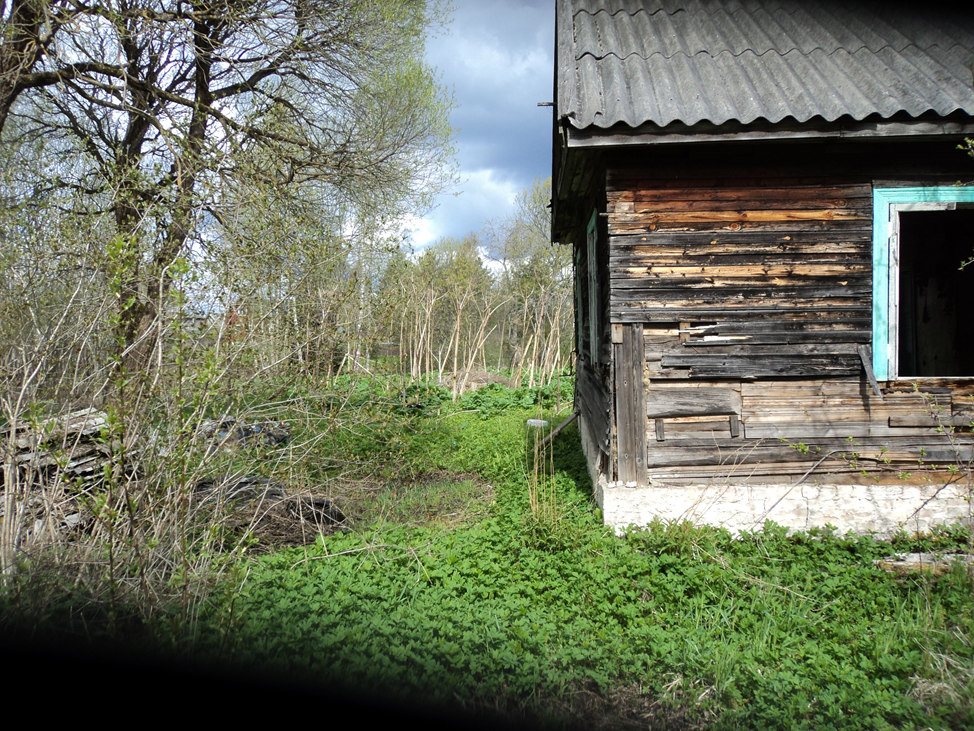 13
09.07.2020
15.05.2020
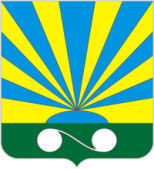 ОКУЛОВСКОЕ ГОРОДСКОЕ ПОСЕЛЕНИЕ
г. Окуловка, ул. Ногина, д. 37
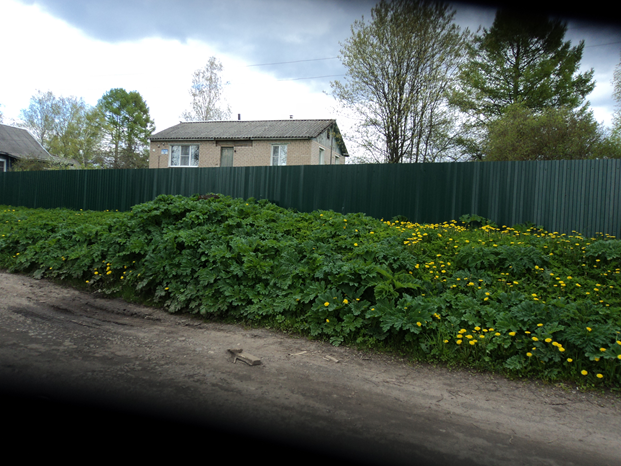 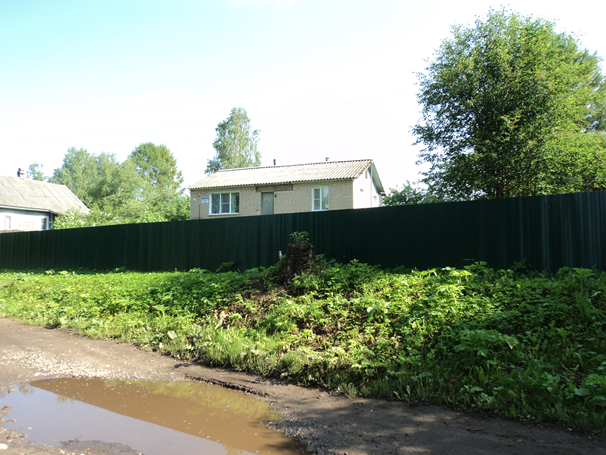 25.05.2020
18.06.2020
14
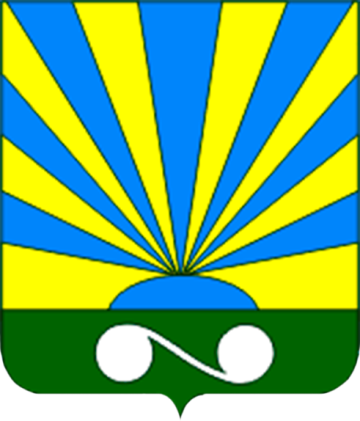 Спасибо за внимание!